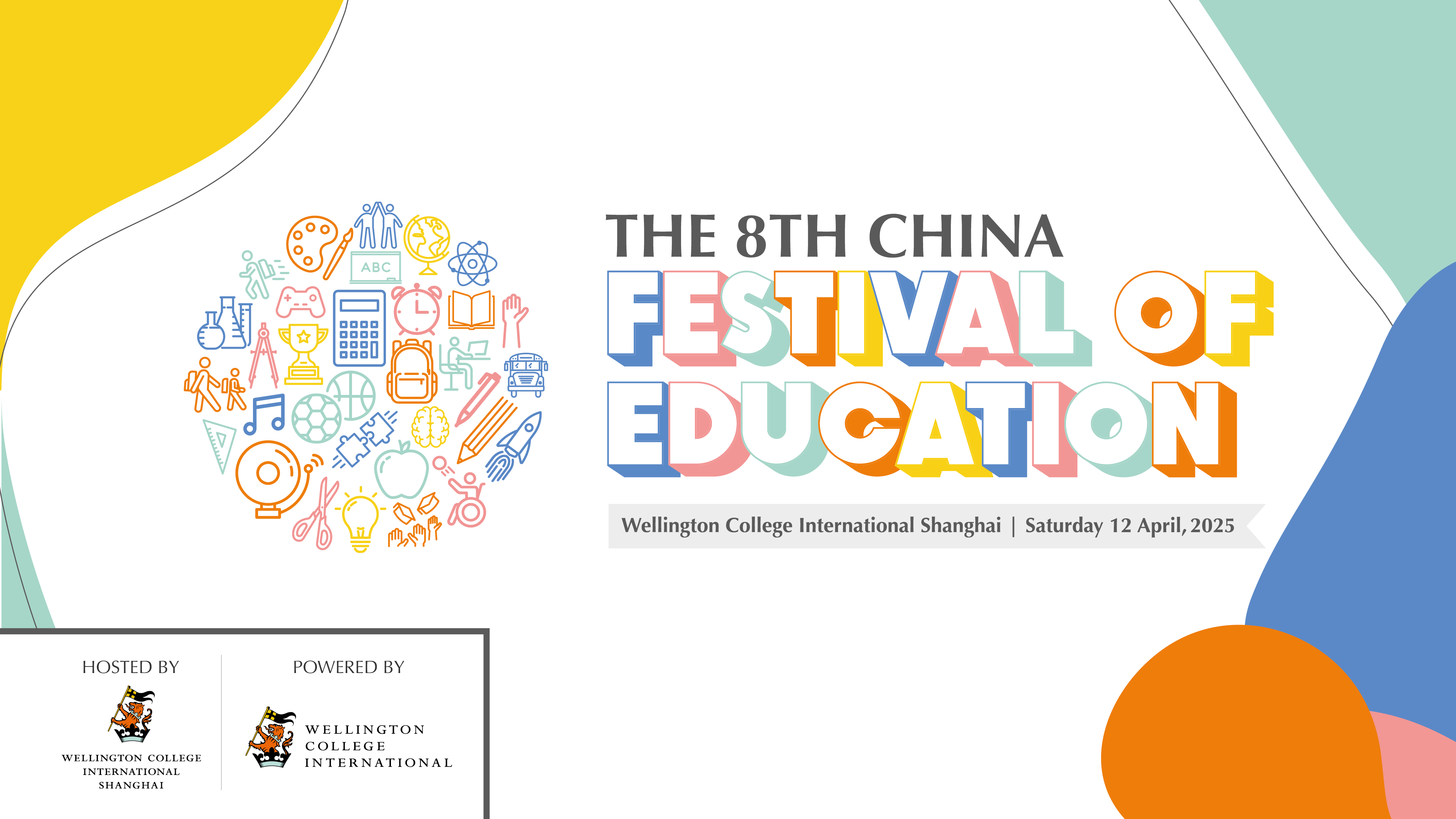 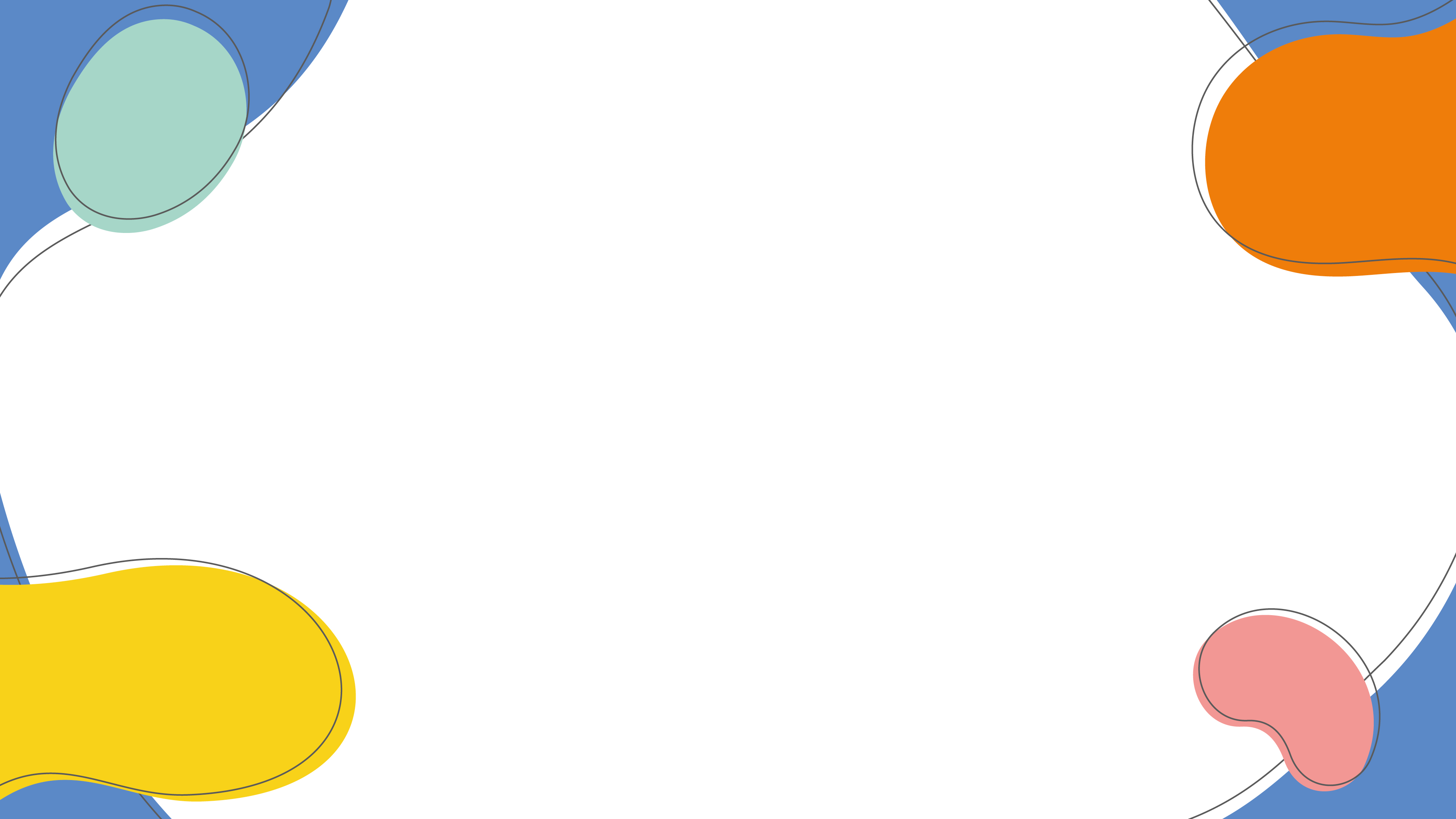 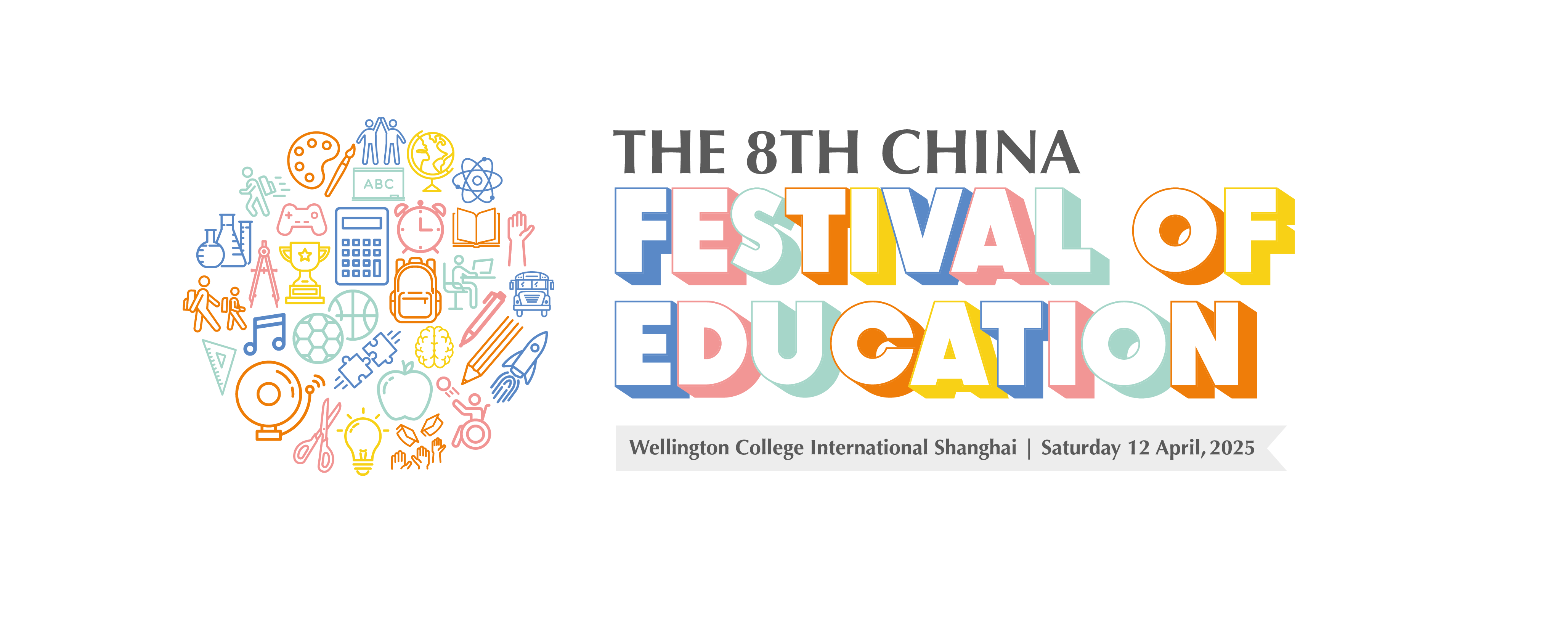 WELCOME
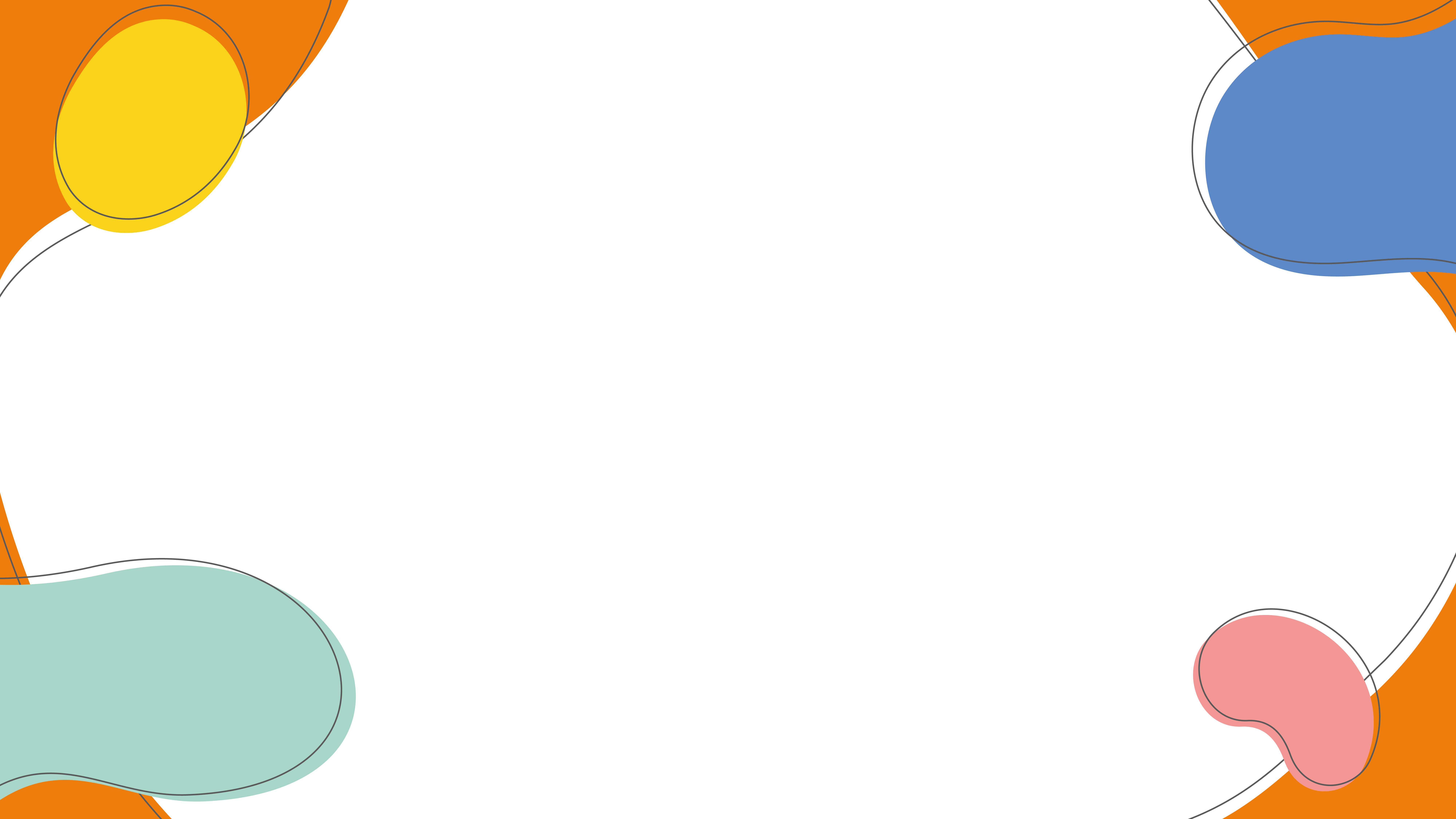 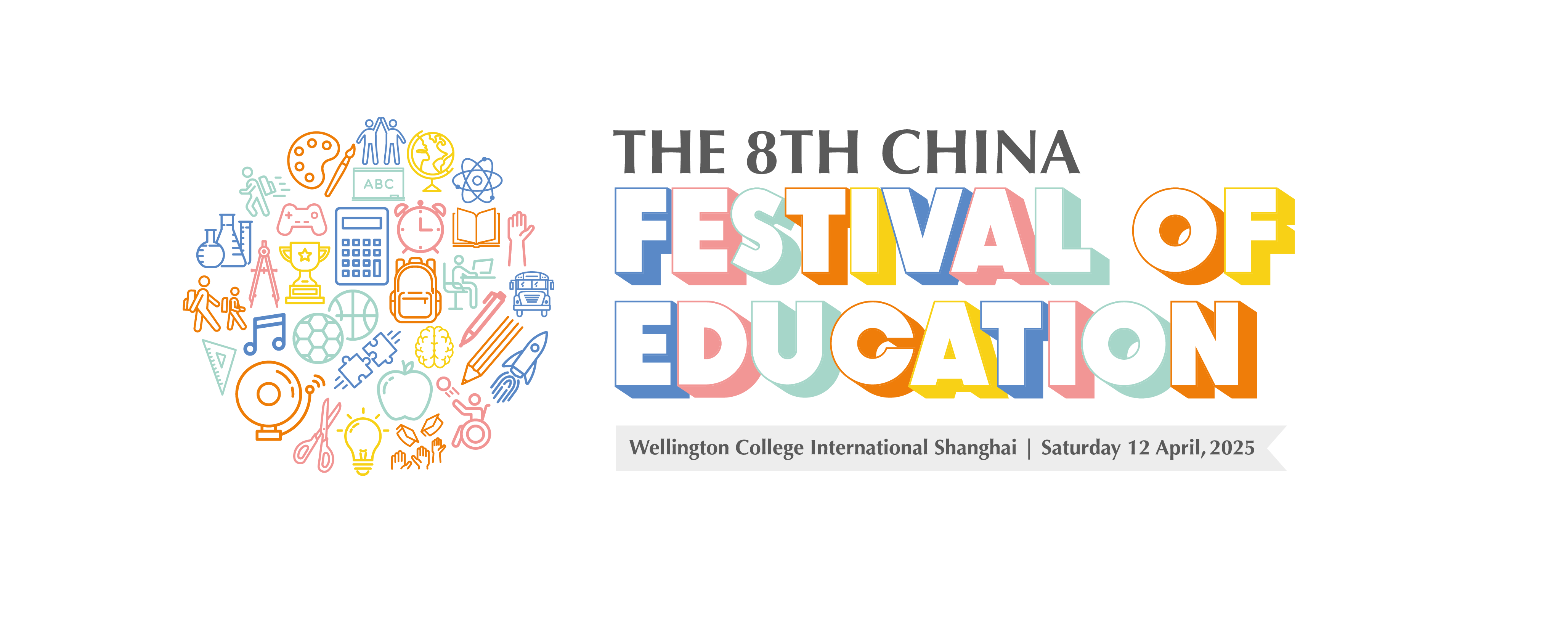 WELCOME
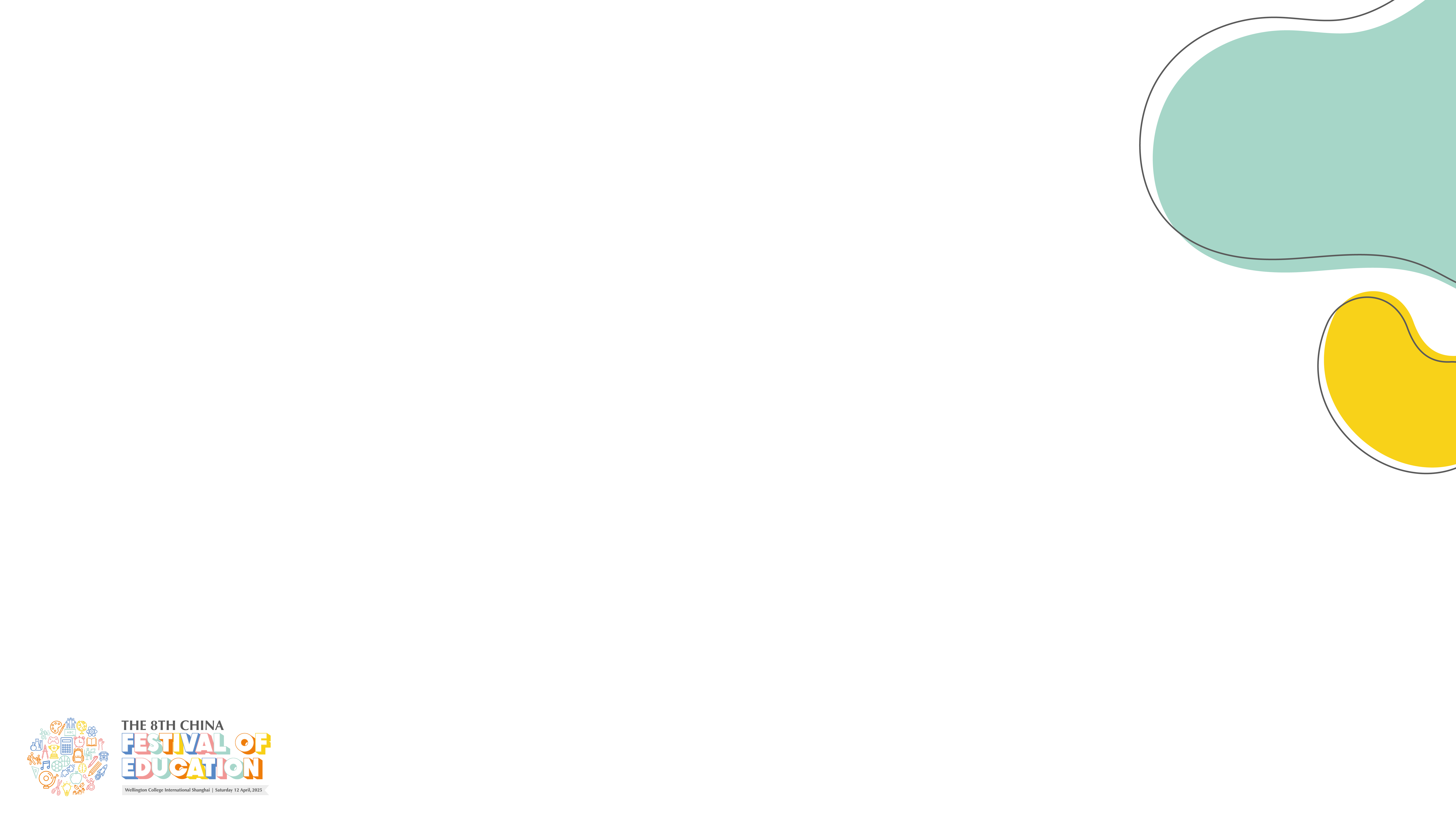 Session title xxxxxx
xxxxxxxxxxxx
xxxxxxxxxxxx
Speaker Name xx
Title, Organisation xx
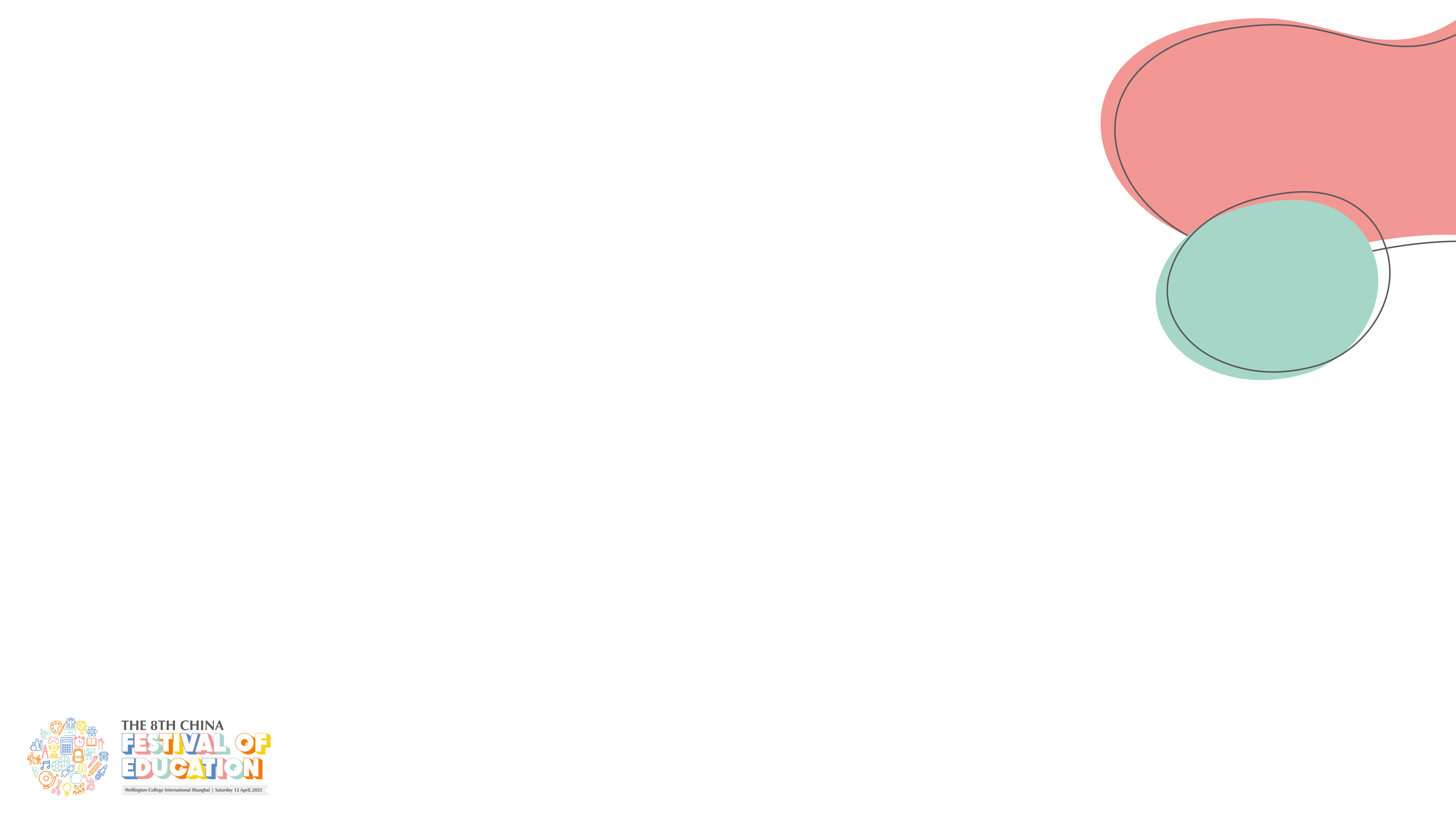 Session title xxxxxx
xxxxxxxxxxxx
xxxxxxxxxxxx
Speaker Name xx
Title, Organisation xx
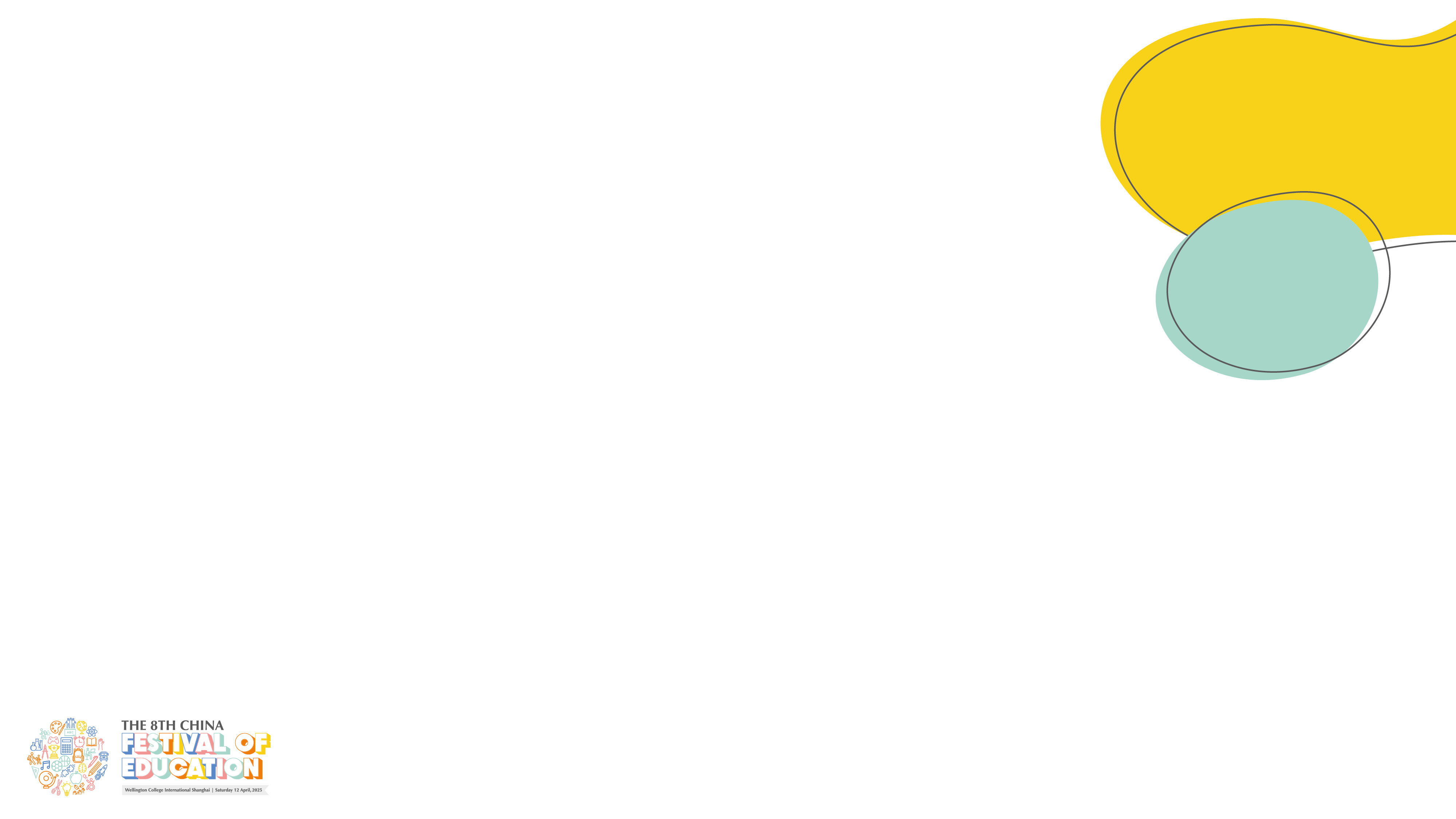 Session title xxxxxx
xxxxxxxxxxxx
xxxxxxxxxxxx
Speaker Name xx
Title, Organisation xx
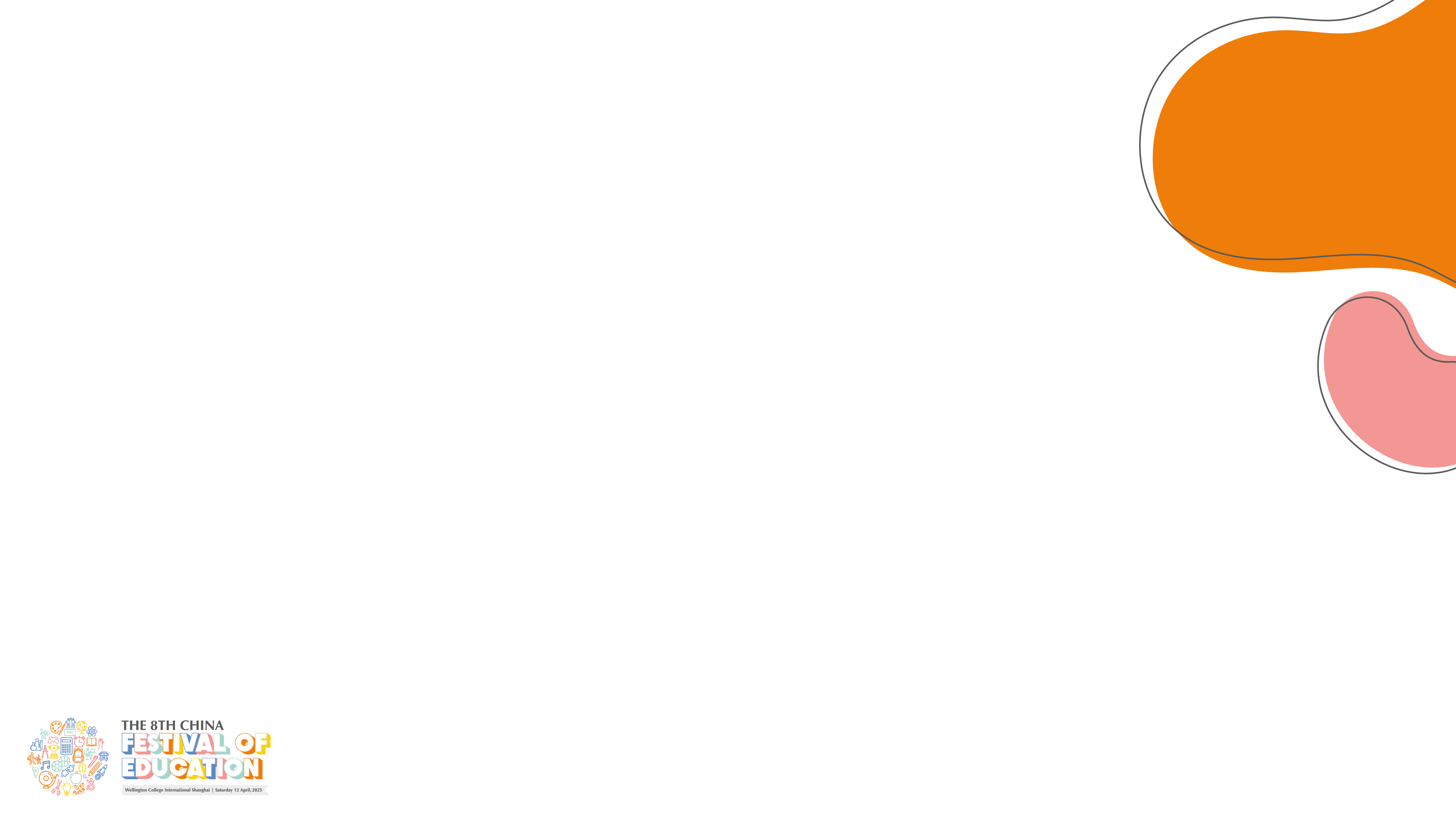 Session title xxxxxx
xxxxxxxxxxxx
xxxxxxxxxxxx
Speaker Name xx
Title, Organisation xx
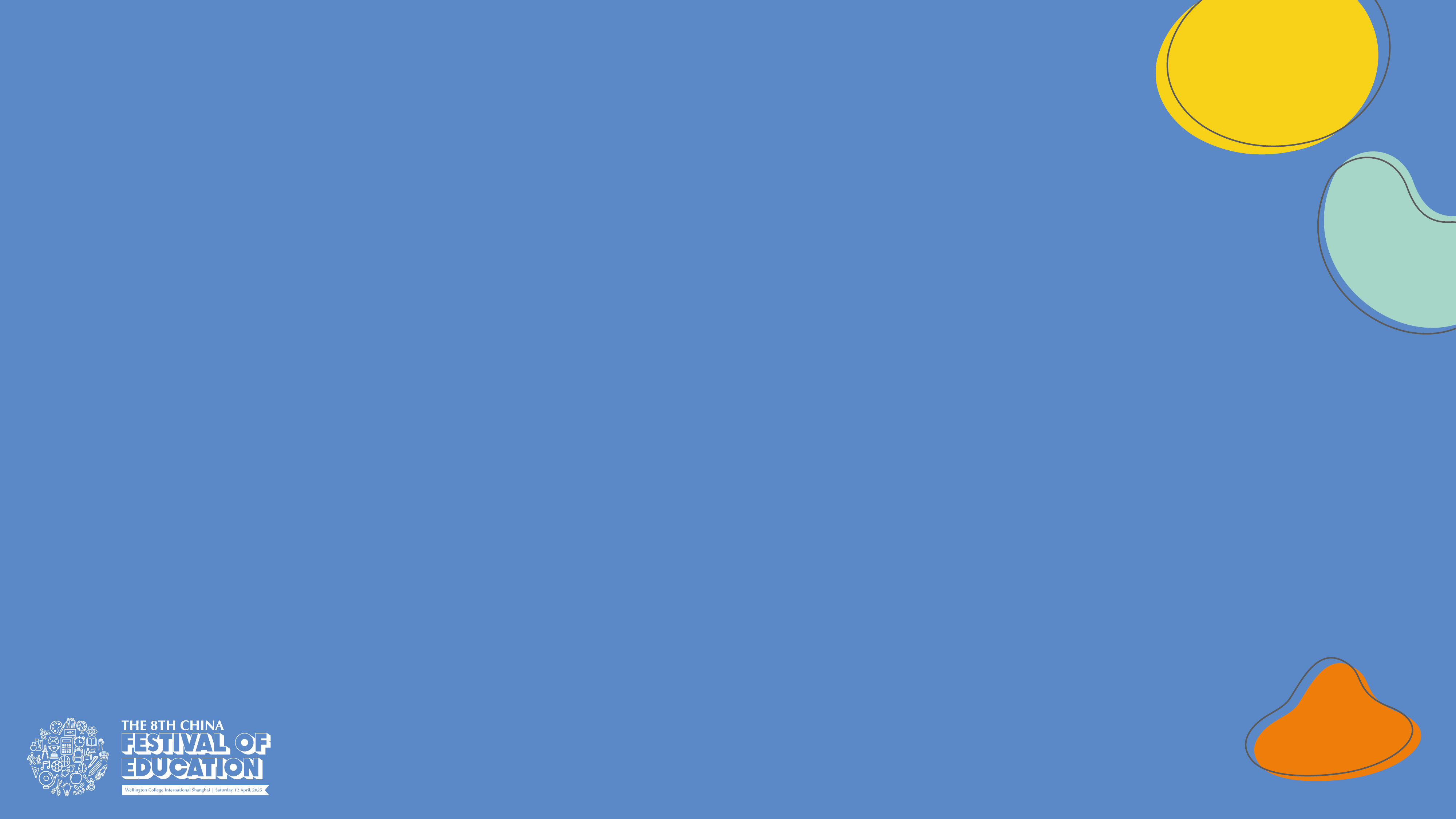 Session title xxxxxx
xxxxxxxxxxxx
xxxxxxxxxxxx
Speaker Name xx
Title, Organisation xx